Victor’s formative years
Chapters 1, 2 and 3
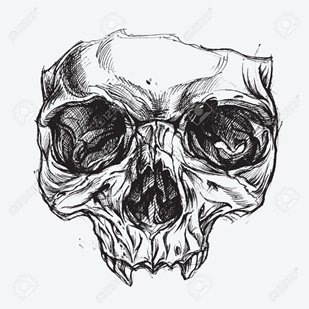 Recap:Narrators and narrative in the Gothic novel
Gothic fiction often makes use of a sequence of strongly differentiated narrators  

		- Same narrative events from different points-of-view
				- Fracturing and delaying of the narrative
						
	                    -  Stresses the relativity of all human viewpoints and opinions and how insecure our hold on the ‘truth’ about any series of matters is.

- They also carry a sense of verisimilitude especially if the documents are ‘realistic’ e.g. letters, journals, bills of dale, birth certificate. They invite us to perhaps suspend our disbelief.
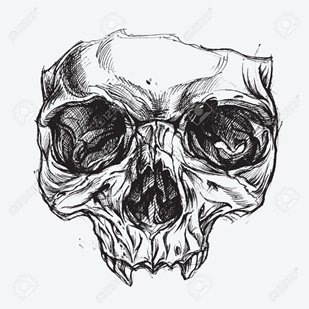 Narrators and narrative in the Gothic novel
See also:
James Hogg’s ‘The Private Memoirs and Confessions of a Justified Sinner’ (1824)
Charles Maturin ‘Melmoth the Wanderer’ (1820)
Emily Bronte’s ‘Wuthering Heights’ (1847)
Henry James ‘The Turn of the Screw’ (1898)
Aims
Explore the presentation of the following thematic concerns:
Family
Agency, free will and destiny
Transgression
Evaluate the influences that shape Victor’s formative years
Opening questions…
What is the role of ‘family’? 
Are there limitations to the influence family can have on your behaviour?
Is ‘society’ just another form of ‘family’?
William Godwin said, “We are not connected with one or two percipient beings, but with a society, a nation, and in some sense with the whole family of mankind.” – what do you understand by this?
Chapter 1 – key questions
How convinced are you by Victor’s description of his idyllic childhood? What do you make of this family unit? 
How are Caroline and Elizabeth presented in this chapter?
Why has Shelley given such an emphasis to describing Victor’s childhood?

Context: Angel in the house
Key terms: bildungsroman, oppositions
Chapter 2 – key questions
What do you think drives Victor’s pursuit of ‘natural philosophy’ (the sciences)? 
What might be the symbolism of the lightning strike? 
At the end of the chapter, Victor seems to suggest that ‘destiny’ played a role in the path he eventually took… how convinced are you of this? How effective is his argument?
Key terms: Occult – knowledge of that which is hidden
Free will, agency, destiny…
Task – evaluate influences on Victor
What evidence is most useful in exploring the formation of Victor’s character and why?
For each quote, decide how it shows/tells you about the formation of Victor’s character, then rank the quotations in the diamond formation from most important to least important, ensuring you can justify your ideas with evidence from text/ context/ interpretation.
Chapter 3 – key questions
What impression is given of science in this chapter?
Do you think this novel could be classified as science fiction?


Links between science and the Gothic: Brian Aldiss contends that science fiction itself is an outgrowth of gothic fiction -- pointing to Mary Shelley's novel Frankenstein as an example: "Science fiction is the search for a definition of man and his status in the universe which will stand in our advanced but confused state of knowledge (science) and is characteristically cast in the Gothic or post-Gothic mode.”
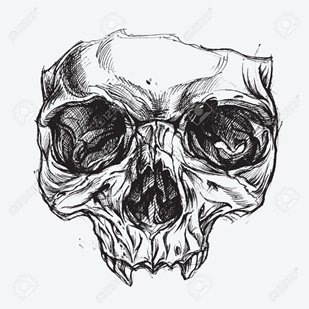 Science and the Gothic – Fred Botting
Discussing the occurrence of doubles and vampires in ‘Dracula’ and ‘Jekyll and Hyde’, Botting suggests that, ‘it was in the context of Victorian science, society and culture that their fictional power was possible’. 

This word ‘possible’ is important… considering the research you have already done on scientific developments in the time the novel was written, how do you think Shelley’s original readership would have responded to Victor’s interests?
[Speaker Notes: Ref: Botting, Fred, Gothic: the new critical idiom, 2nd edition, Routledge, 2014, p128-129]
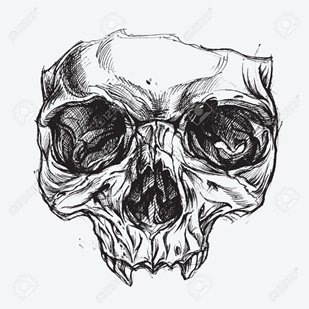 Typically of a Gothic novel…
Two thematic ideas in opposition – the family and alienation

FAMILY associated with comfort, acceptance and unity

contrasted with the loneliness and isolation of the 			alienated being… 

Links to ‘The Bloody Chamber and other stories’?